Practical lesson № 2Infectious safety Nosocomial infections Prevention of nosocomial infections
«Infection»
«Infection» is a biological phenomenon characterized by the interaction of a pathogenic microorganism with a macroorganism (human).
«Infectious process»
«Infectious process» - a complex of adaptive reactions of the organism in response to the introduction and proliferation of the pathogen. (Reactions aimed at restoration of homeostasis and disturbed biological equilibrium with the environment).
Microorganism that can cause infectious disease is called a pathogen.

Properties of pathogen:
Invasiveness - the ability of the pathogen to penetrate through the skin and mucous membranes into the internal environment of a macroorganism. 
Toxigenicity — the ability of microbes to produce toxins.
List the Components of the chain of infection.
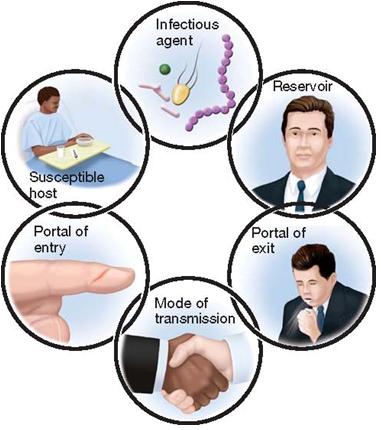 Main Components of the chain of infection (simple version).
Infectious agent (pathogen)
Route of transmission 
Susceptible host.
Nosocomial infections
Nosocomial infection (hospital) - is any clinical microbial disease, affecting the patient as a result of  hospitalization or hospital visits  in order to receive treatment.
Nosocomial infection is a disease developed in a patient 48 hours after admission, and health care worker involved in the treatment and care of patients in the hospital.
NAME THE TWO FORMS OF NOSOCOMIAL INFECTION (classification):
Endogenous infection (self-infection, or auto infection). 
2. Exogenous infection (Cross-contamination  followed  by  cross-infection):
1. Endogenous infection (self-infection, or auto infection). 
   The causative agent of the infection is present in the patient at the time of admission to hospital but there are no signs of infection. The infection develops during the  stay in hospital as a result of  the  patient’s  altered resistance 
 hematogenic way - infection spreads with blood flow.
 lymphogenic  way - infection spreads with lymph flow.

Endogenic sources of infection are carious teeth, pathological center of chronic infection of internal organs - gallbladder  inflammation (cholecystitis), bronchi inflammation (bronchitis) and so on.
2. Exogenous infection (Cross-contamination  followed  by  cross-infection):
   During  the  stay  in hospital  the  patient  comes  into  contact  with  new  infective  agents, becomes contaminated, and subsequently develops an infection.
Name the Sources of hospital infection 
1) patients with acute or chronic form of infectious diseases.
2) infection carriers (carriers do not get sick, but they can pass the infection to others);
3) medical staff.
List the Route of transmission:
Fecal-oral route
Arogenic (respiratory)
 Vector-borne (blood) route
Contact route
Transmission:
Transfer factors:
The localization of the pathogen:
1. Fecal-oral route 




Rout of transmission
Transmission:
Transfer factors:
The localization of the pathogen:
Aerogenic (respiratory) route
Coughs and sneezes spread diseases!
Transmission:
Transfer factors:
The localization of the pathogen:
Vector-borne (blood) route
Contact route
Transmission:
Transfer factors:
The localization of the pathogen:
The prevention  of  nosocomial infection (Two basic principles )
1. Early detection of source of infection 
Identification of infectious patients on admission
Isolation of infectious patients 
Preventive medical examination of medical personnel
2. Cut off any route of transmission of infection 
Clinical hygiene of medical staff
Collection and disposal/decontamination of waste
Cleaning of premises
Disinfection
Sterilization
REMEMBER!
Health care workers are responsible for providing a safe environment for patient. 
It is easy to forget key procedural steps or to take shortcuts that break aseptic procedures when hurried. 
Failure to follow proper techniques place patients at risk for an infection that can seriously impair their recovery and may even lead to death.
MEDICAL WASTE, classification
CLASS "A". Not dangerous waste.
CLASS «Б». Dangerous waste.
CLASS «B». Extraordinarily  dangerous waste.
CLASS «Г». Toxicologically dangerous waste.
CLASS «Д». Radioactive waste
MEDICAL WASTE
CLASS "A". Not dangerous waste 
It is non-toxic waste, not having contact with body fluids of patients, infectious patients.

Not dangerous CLASS "A" is formed:
1. In the wards in all structural units of hospital.
2. In administrative quarters
3. In the buffet, in the nutrition unit. 
4. In the territory of hospital        
!!! Territory  infectious, dermatovenerologic, tuberculous  hospitals  is exception.

Not dangerous CLASS «A» is collected in a disposable package (packages, cans) white colour.
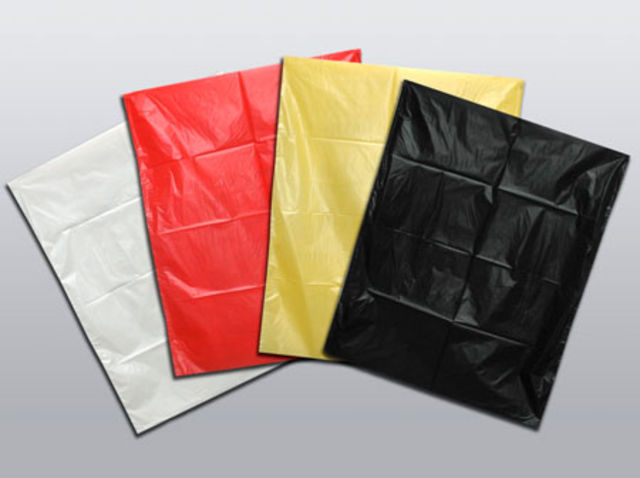 CLASS «Б". Dangerous waste. Dangerous waste is potentially infected waste, contaminated by secretions and blood of patients.

            Places of formation:
Waste from any inpatient Department contaminated biological fluids 
Treatment rooms, 
Dressings rooms,
Manipulation  rooms
Operating rooms
Pathoanatomical department
Diagnostic  Department (laboratory)
Food waste from infectious disease department

Dangerous waste CLASS «Б» is collected in a disposable hermetic package (packages, cans) yellow colour.

Marking - Dangerous waste. Class «B», code of department, name of the  hospital, date, name of the responsible for collection of waste.
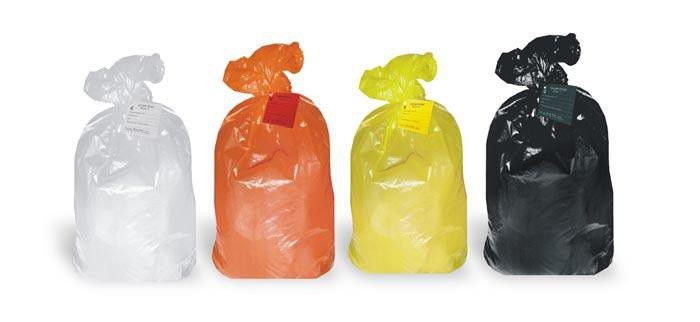 CLASS «В». Extraordinarily dangerous waste
 CLASS «В» is waste contacted with sick of especially dangerous infections.  

Places of formation waste CLASS «В»:
Departments for patients with especially dangerous and quarantine infections:
Tuberculosis hospital  and departments
Infectious and dermatovenerologic departments
Mycological hospitals
Materials from patients with anaerobic infection.

Waste CLASS «В» is collected in a disposable hermetic package red colour (packages and hard packing).
Marking - "Extraordinarily dangerous waste. Class C,code of department, name of the hospital, date, name of the responsible for collection of waste.
CLASS “Г” - Toxicologically dangerous waste
Waste CLASS «Г» is 
Expired medicines
Toxic drugs (cytostatic drug and other chemicals, mercury-containing objects, 
Used disinfectants, 
Medical apparatus and equipment.

Waste CLASS «Г» is collected in a disposable hermetic package (packages, cans) black colour.
Marking - Waste. Klass D, code of department, name of the hospital, date, name of the responsible for collection of waste.
CLASS «Д». Radioactive waste
 Waste CLASS «Д» is all kinds of waste containing radioactive components.

Places of formation:
1. Diagnostic laboratories or departments
2. Radioisotope laboratory
3. X-ray rooms

Collection, storage and removal waste of this class carry out in accordance with the rules for work with radioactive substances.
Collection and disposal/decontamination of medical waste 2 ways: centralized way and decentralized way
Scheme decentralized way
Scheme centralized way
Waste collection in place of formation
waste collection in place of formation
Waste  disinfection
Recycling of waste in a medical organization in a special equipment
Waste transportation from place of collection in the places temporary storage
Transportation of waste from hospital in specialized neutralizing organization
Recycling of waste in a special organizations
Give the definition «Disinfection»
Disinfection - is the destruction of pathogenic and conditionally pathogenic microorganisms in the air, on-site equipment and medical products in the treatment-and-prophylactic institution.
List the Methods of disinfection:
Mechanical method 
2.  Chemical method
3.  Physical method  
4.  Combined method
5.  Biological method
STERILIZATION                                                        Methods  of sterilization:
Methods  of sterilization:
Physical method - steam , air , gasperlenovy , radiation .
Chemical method - the disinfectant solution, gas, plasmative .In clinical practice most commonly used thermal ( physical) method of sterilization:
Sterilization - is the complete destruction of microorganisms and their spores by exposure to physical factors and chemicals matters.
All products are subjected to sterilization in contact with a wound surface, blood, certain types of medical instruments.
Scheme of processing of medical equipment
medical equipment (object)
Medical objects of nursing  for patients
Medical instruments
Reusable medical equipment (heater, thermometer, etc.)
Disposable medical  equipment (bandage material , syringes and other)
Disinfection
Pre-sterilization processing
Disinfection
Disinfection
Utilization
control of sterilization processing
Sterilization
The main stages of processing MEDICAL TOOLS:
1 stage. disinfection 
   2 stage. pre-sterilization processing
   3 stage. control of sterilization processing
   4 stage. sterilization
CLINICAL HYGIENE OF MEDICAL STAFF
Keep your body clean.
Wear special clothes: a medical bathrobe, a medical cap, shoes.
Use protectors: gloves, mask, goggles.
Wash your hands
Keep your body clean:Take shower every day.
Do not use cosmetics with a strong and sharp  smell
Medical  gown (bathrobe)
Special clothes of a modern medical worker – a medical gown.
There are many microbes on clothes. Caps, bathrobe, trousers and shoes are most contaminated with microbes. 
On medical bathrobe the hospital microbes can be found in a few hours of wearing, especially on the sleeves, on the area of abdomen and on the hips. 
It is necessary to have a special room where a doctor can change clothes.
Work clothing and personal clothing must be kept separately.
Doctors must wear a bathrobe over their own clothes and it must fully cover personal clothes of a doctor.
Sleeves must be short in order to make hand wash easier.
Medical cap
Hair  -  is a huge area that can collect and then distribute microorganisms.
It is necessary to wear a cap in the surgical department. The hair must be hide under the medical cap.
It is necessary to replace medical cap daily.
 
Shoes (footwear)
Footwear must be closed in order to protect feet against contact with blood and other biological fluids. Shoes must be made of nonwoven fabric, so that it can be exposed to cleaning and disinfection.
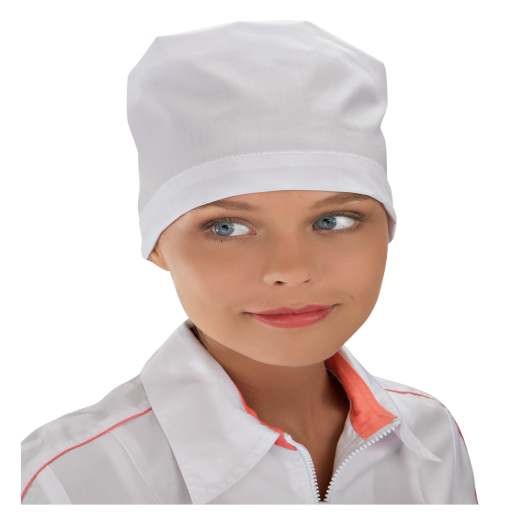 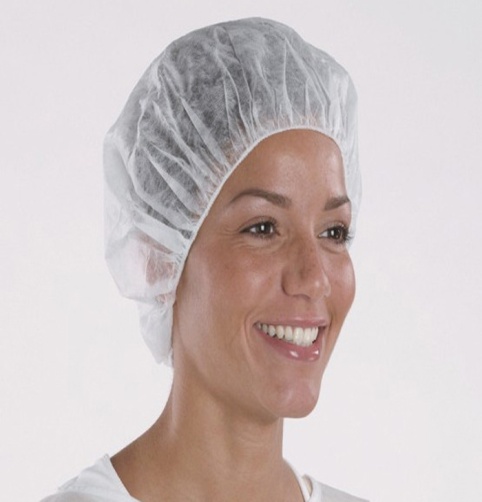 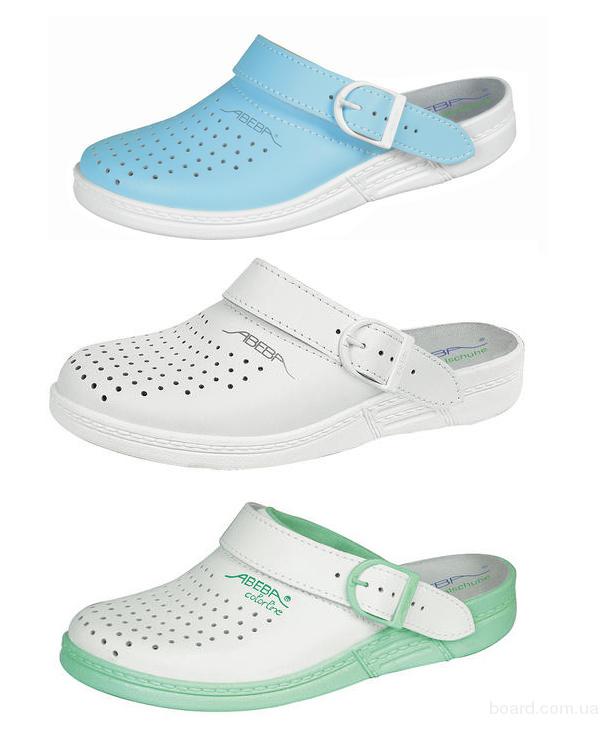 Protectors
Working in aseptic and infected areas medical staff should wear protective disposable masks. Mask should be replaced every 2 hours, and after each surgery.
All the dirty work must be done in oilcloth aprons. Apron is worn over the bathrobe.
In case of contact with the patient doctors must wear rubber disposable gloves.
Safety  glasses (when working with blood).
HAND WASHING
Hands – are the most likely source of infection. It is necessary for every medical worker to care for them.
Skin microflora
 Resident microflora (constant). It is impossible to destroy completely this microflora.
 Transient microflora (temporary). It is received through any contact with the environment.
There are three stage of hand processing:
1 stage . Hygenic washing of hands
2 stage . Hygienic processing of the hands
3 stage . Scrubbing of hands (surgical stage)
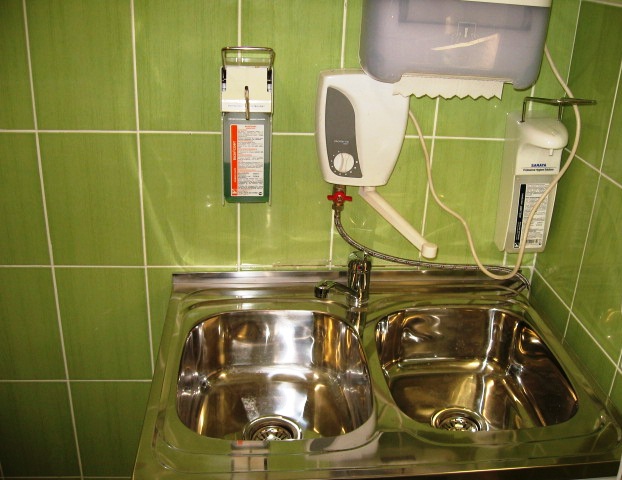 Steps of hand washing
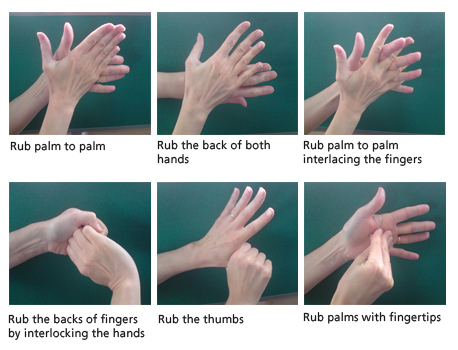 Technique putting on sterile gloves:
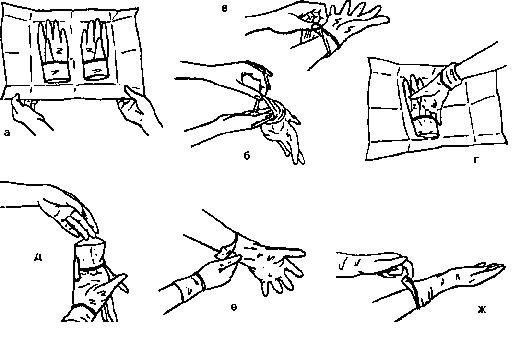 Technique putting off sterile gloves:
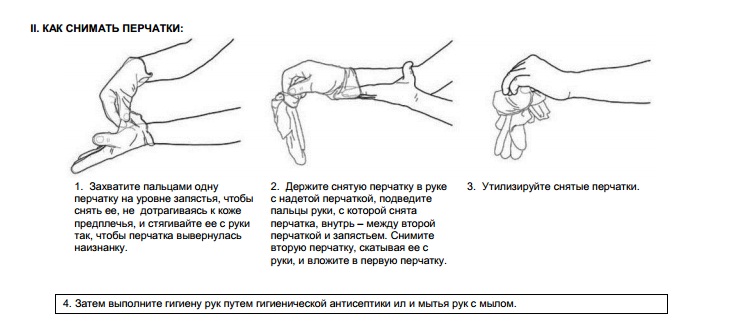